Owczarek kaukaskiOwczarek niemiecki
Zaprasza Maja Budziszewska 
Owczarek niemiecki
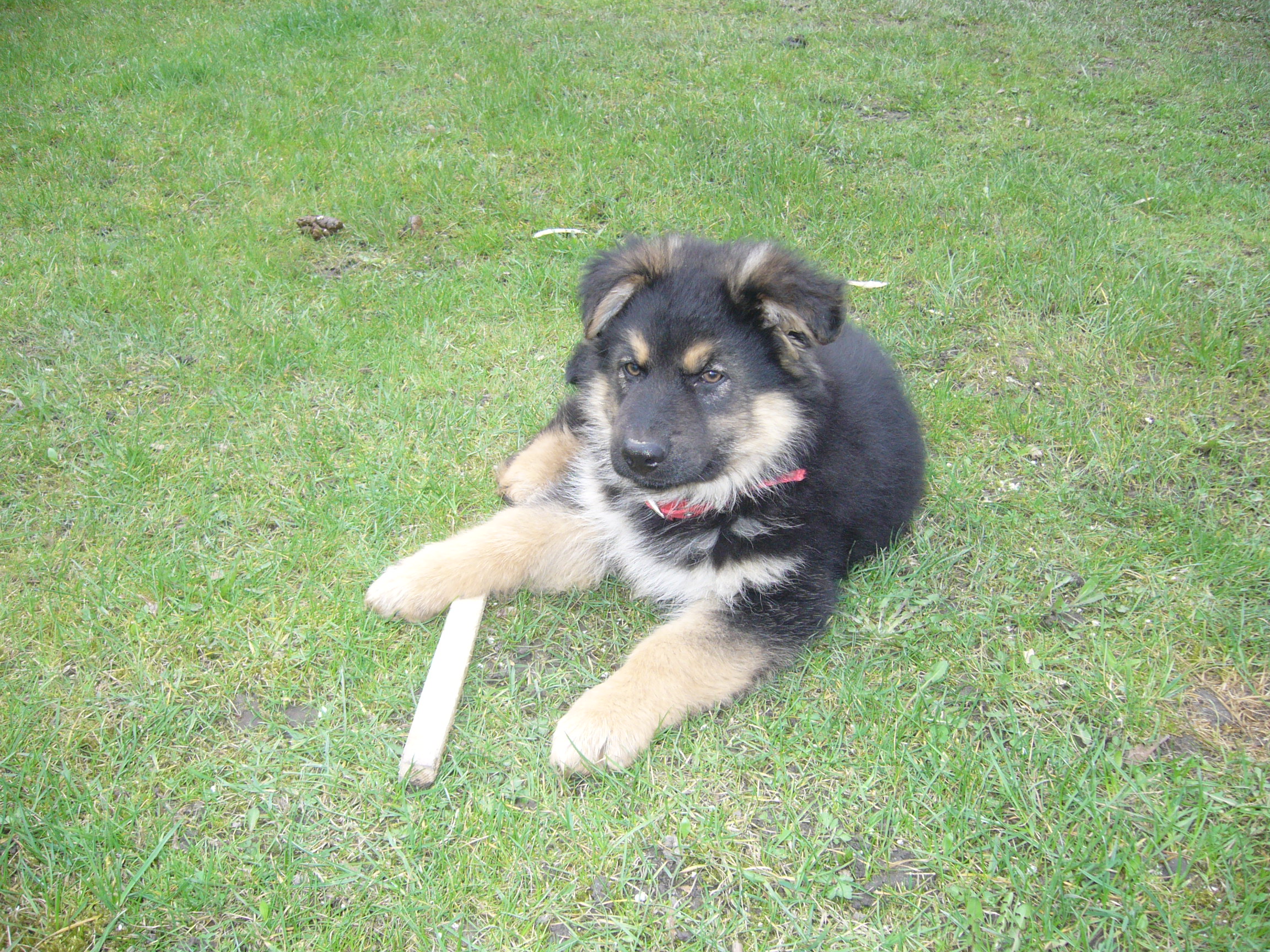 To Ramzes - jest rasy owczarka niemieckiego, niestety zmarł w  2019 roku. Był bardzo przyjaznym psem. Zawsze jak wychodziliśmy na spacer on już wiedział gdzie ma iść. Był bardzo energicznym psem, często się ze mną bawił. Był 3 kolorowy: nóżki miał takie beżowe, brzuszek i troszkę mordki biały, a reszta ciała czarna.
Tutaj się bawił
Ramzes był bardzo energicznym psem, tak jak już pisałam robił różne śmieszne miny jak i pozy.
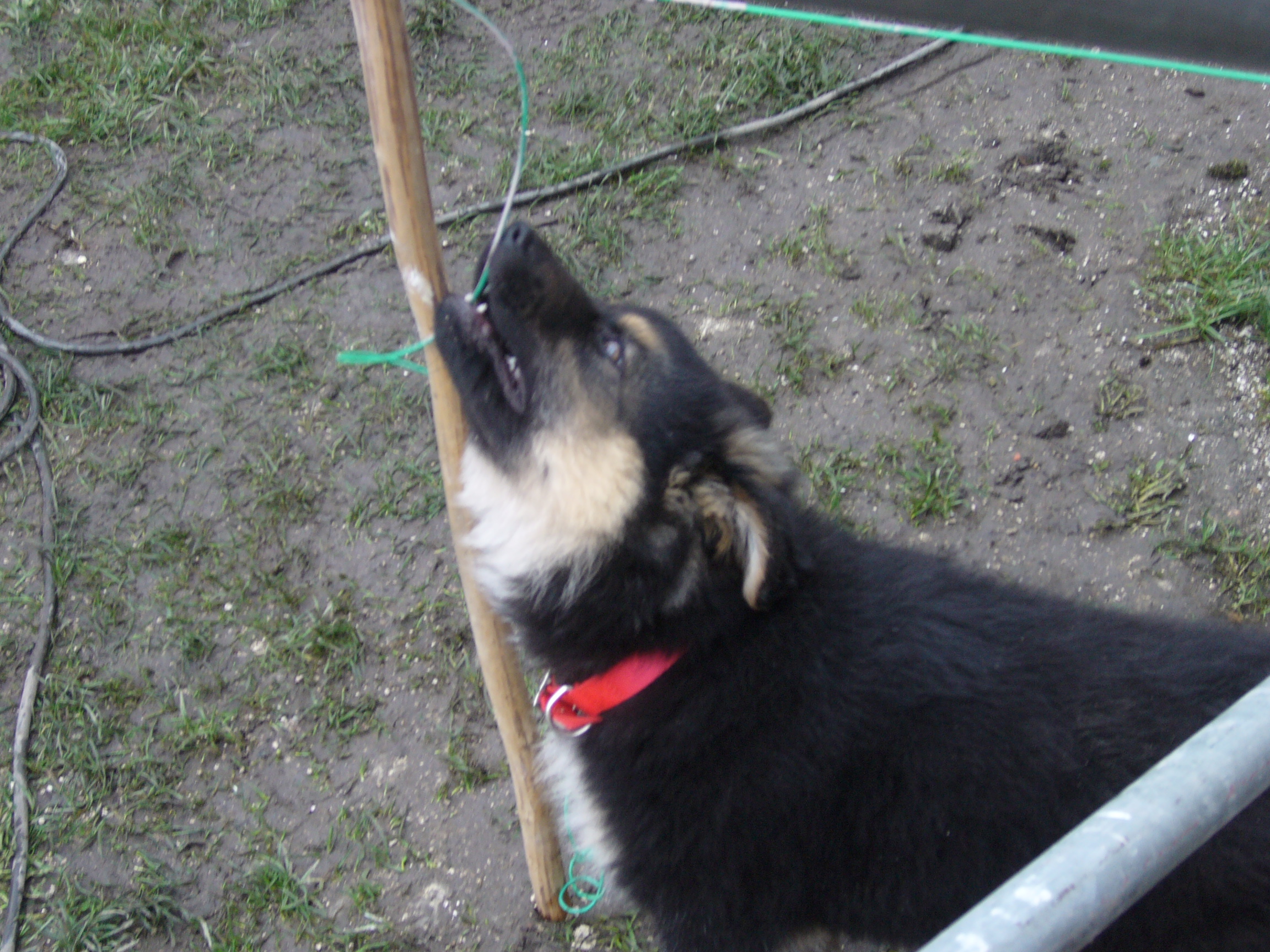 To Borys - jest rasy owczarek kaukaski, też zmarł w  2017 roku.
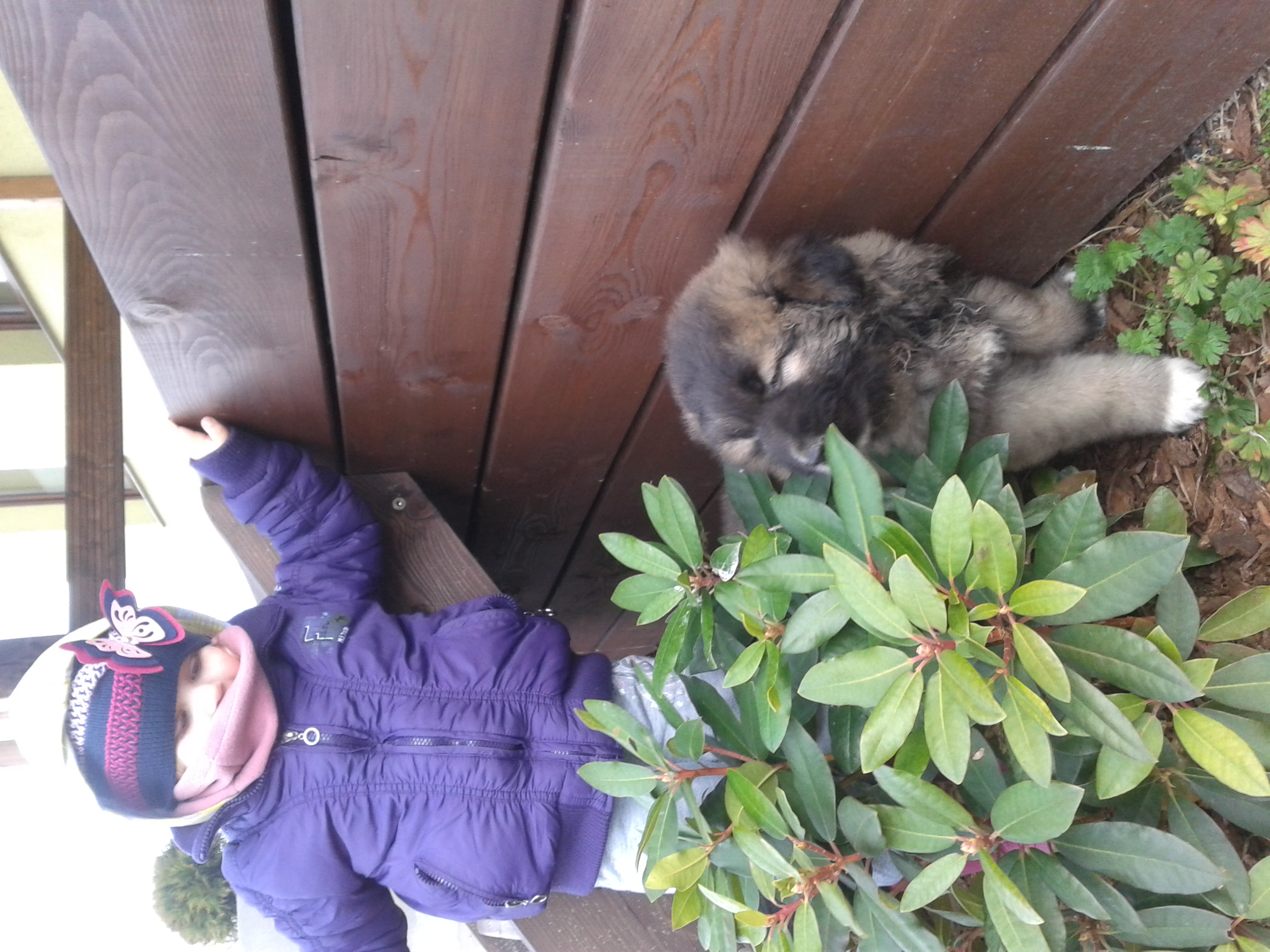 Borys był bardzo śmiesznym psem, lubił bawić się w chowanego, oczywiście on się chował.
Borys był moim najlepszym przyjacielem. Bardzo szybko rósł. Jak urósł był bardzo dużym psem. Zawsze jak mama otwierała drzwi to on na mnie wskakiwał i lizał.
Borys był moim pupilkiem, lubił się ze mną bawić. Znał dużo komend jak na przykład: leżeć, aport, łapa, waruj.
Dziękuję za oglądanie.Maja Budziszewska 